DR.SNSRCAS, CBE
SUBJECT: ADVANCED JAVA PROGRAMMING
      COURSE CODE:16UCA502
       TITLE:  Components of Collection    
            Framework       
 YEAR: V SEMESTER 2022-2023 (ODD)
Components of Collection Framework
The Collection in Java is a framework that provides an architecture to store and manipulate the group of objects.
Java Collections can achieve all the operations that you perform on a data such as searching, sorting, insertion, manipulation, and deletion.
Components of Collection Framework
Java Collection means a single unit of objects. Java Collection framework provides many interfaces (Set, List, Queue, Deque) and classes (ArrayList, Vector, LinkedList, PriorityQueue, HashSet, LinkedHashSet, TreeSet).
Components of Collection Framework
Java Collection means a single unit of objects. Java Collection framework provides many interfaces (Set, List, Queue, Deque) and classes (ArrayList, Vector, LinkedList, PriorityQueue, HashSet, LinkedHashSet, TreeSet).
Components of Collection Framework
What is Collection in Java
A Collection represents a single unit of objects, i.e., a group.
What is a framework in Java
It provides readymade architecture.
It represents a set of classes and interfaces.
It is optional.
Components of Collection Framework
What is Collection framework
The Collection framework represents a unified architecture for storing and manipulating a group of objects. 
1. It has: Interfaces and its implementations, i.e., classes
2. Algorithm
Components of Collection Framework
Hierarchy of Collection Framework Let us see the hierarchy of Collection framework. The java.util package contains all the classes and interfaces for the Collection framework.
Components of Collection Framework
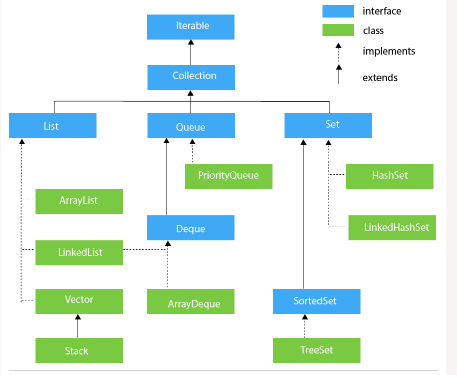 Components of Collection Framework
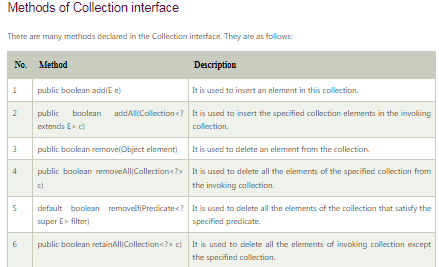 THANK YOU